glukosinolatlar
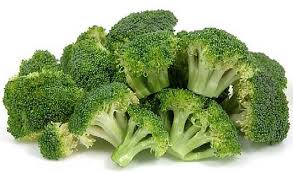 İlk kez 17. yüzyılın başlarında tanımlanan glukosinolatlar, lahana, brokoli karnabahar gibi Brassica sebzelerinin kendilerine has  keskin tat ve kokularından sorumlu olan, yapılarında azot ve kükürt bulunduran ikincil bitki metabolitleridir.
        Bu bileşen grubunun yapısında β-D-tiyoglukoz grubu, sülfonlanmış oksim grubu ve metionin, triptofan veya fenilalanin’den türemiş bir yan zincir söz konusudur. Buradaki R yan zinciri, oldukça değişken yapidaki alifatik, aromatik veya heterosiklik yapıdaki amino asitten  türemiştir. Yan zincirdeki küçük bir değişiklik, farklı glukosinolatların oluşumuna neden olmaktadır. Bu değikliklik sonucu bugün 100’den fazla üyesi olan büyük bir bileşik grubu oluşmuştur.
Glukosinolatlar  suda  çözünebilir,  anyonik,  uçucu olmayan ve ısıya  karşı  stabil bileşiklerdir.  Enzimatik  parçalanmaya uğramış  bu  başlangıç  bileşenlerinin  direkt  olarak  önemli  bir biyolojik  aktiviteye  sahip  olduğuna  inanılmamaktadır. 
        Bitki dokusu kesme,  doğrama,  çiğneme  gibi  çeşitli işlemlerle  parçalandığında  veya  zedelendiğinde glukosinolatlar,  dokuda  doğal  olarak  bulunan  endojen mirosinaz   tarafından hidrolize edilmekte  ve  bu parçalanma sonucunda  D-glukoz  ve  aglikan yapı oluşmaktadır; pH, depolama koşulları,  sıcaklık  ve  neme  bağlı  olarak izotiyosiyanatlar,  tiyosiyanatlar,  nitriller,  oksazolidin-2-tiyonlar, hidroksinitriller,  epitiyonitriller  gibi  aroma  bileşenleri oluşmaktadır.
Glukosinolatların  aksine  parçalanma  ürünleri,  yağda çözünür nitelikte,  uçucu, oldukça reaktif, keskin bir tat  ve kokuya  sahip  olup  bazılarının  antibakteriyel , antifungal , antiprotozal  etkileri vardır.  Bugüne kadar 16  familyadan yaklaşık 450  türde  120  farklı glukosinolat saptanmıştır.  Özellikle Cruciferae  (haçlı çiçekliler)  familyasında  yer  alan brokoli,  brüksel lahanası,  beyaz  lahana , mor lahana, karnabahar  gibi  Brassica  sebzeleri  günlük  hayatımızda  çok sık  tükettiğimiz  glukosinolat  kaynaklarıdır.
Gıdalarda  bulunan  baŞLICa  glukosinolatlarIn sistematik  ve  yaygIn  isimleri
Metil glukosinolat (CH3–)                                 Glukokapparin 
2-propenil glukosinolat (CH2=CH–CH2–)        Sinigrin 
3-butenil glukosinolat (CH2=CH-CH2–CH2–)  Glukonapin 
4-pentenil glukosinolat (CH2=CH–CH2–CH2–CH2–)                                                Glukobrassikanapin 
3-metiltiyopropil glukosinolat                          Glukoiberverin 
4-metiltiyobütil glukosinolat (CH3–S–CH2–CH2–CH2–CH2–)   Glukoerusin
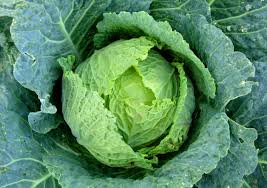 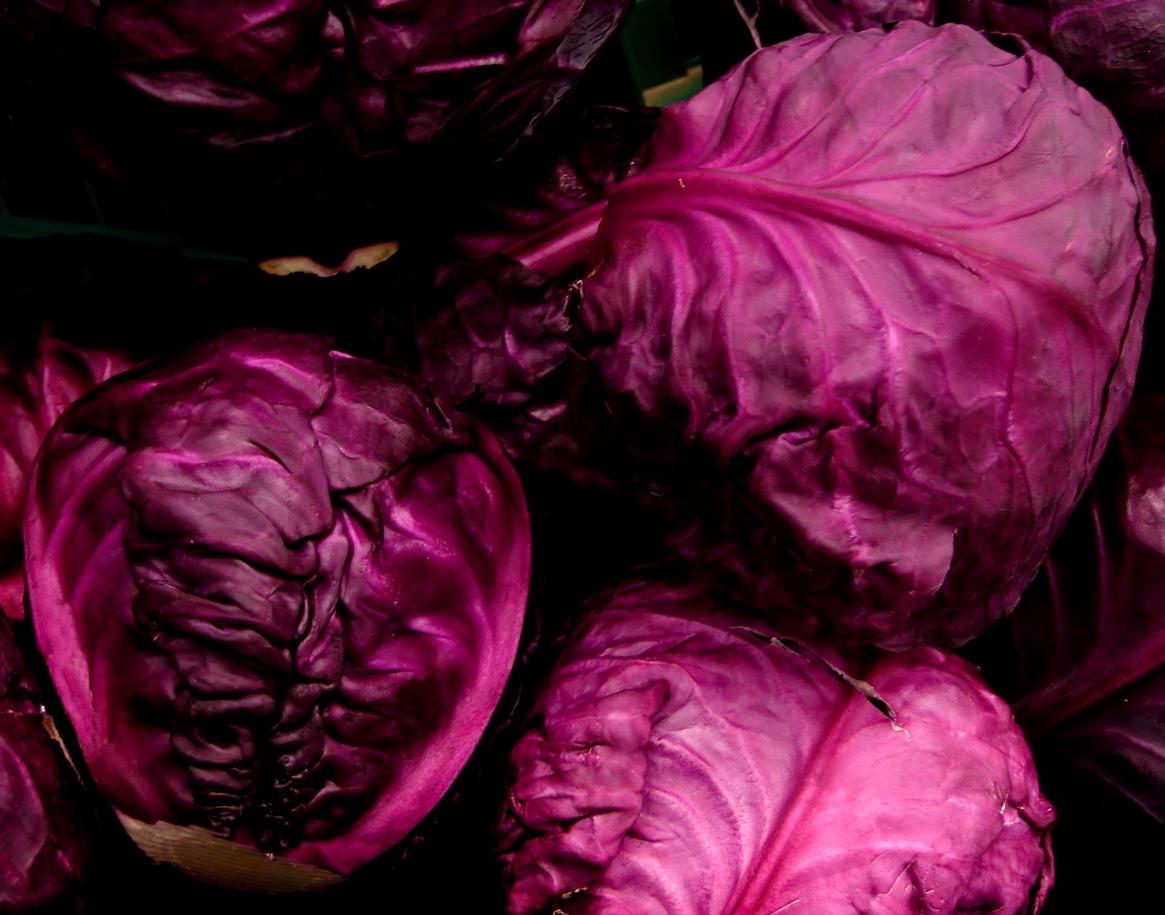 işleme ve depolamanın glukosinolatlar üzerine etkisi
Cruciferous sebzeleri ham halde,  pişmiş  ve kurutulmuş şekilde tüketilebilir. Günlük  hayatta Brassica sebzeleri  tüketilmeden  önce  genellikle doğranırlar.  Kesme  işlemi  ile, sebze dokusunda kompleks reaksiyonlar sonucu glukosinolat miktarı  ve  bunu takiben parçalanma ürünlerinin miktarıda  değişecektir.  MacLeod (1968),  pişirmenin glukosinolatlar  üzerine etkisini incelemiş,  pişirmenin  uygulanan  yönteme  (klasik, mikrodalga, yüksek basınç) ve  pişirme  yoğunluğuna (sıcaklık, zaman) bağlı  olarak glukosinolat  bileşen  tipinin  değiştiği  bununla beraber  içeriğinin de %30-60 oranında azalttığın saptamıştır.
GlukosinolatlarIn  saĞlIk  açIsIndan  önemi
Bugün  özellikle  Cruciferae  familyasında  yer alan sebzelerdeki  bu  aktif  bileşenlerin  tıbbi  özelliklerini ortaya koyan  birçok çalışma mevcuttur.  Bu biyoaktif bileşenlerin sağlık açısından  hem olumlu hemde olumsuz  özellikleri bulundurması  bu bileşen  grubu üzerine çok fazla sayıda araştırma  yapılmasına neden olmuştur.
Guatrojenik  etki
Cruciferae  familyasına  ait  bitkilerde  bulunan doğal ‘tiyoglukozitler’,  guatrojen maddelerin temel  kaynağıdır. Nitekim,  parçalanma  ürünü  olan  tiyosiyanat iyonu,  tiroiddeki iyot konsantrasyonunu  düşürmektedir. Tiyosiyanat  iyonu, iyotun  rekabetçisi  olup  fareler  üzerinde  yapılan bir araştırmada  beslenmede iyot miktarının  arttırılması  ile guatrojenik  etkinin azaldığı saptanmıştır. 
       Temelde insanlarda da yukarıda değinilen hidroliz ürünlerinin guatrojenik etkilerinin olması olasılığına karşın , epidemiolojik olarak yeterli  kanıt söz konusu değildir.  Örneğin  yetişkin bir  insanın  günde 150g   brüksel  lahanası  yemesi durumunda, tiroid hormonlarının düzeyi  üzerine  herhangi  bir  etkisinin  olmadığı  görülmüştür.
Antikarsinojenik etkileri
Bugüne  kadar  glukosinolatların  antikarsinojenik etkileri üzerine birçok  araştırma  gerçekleştirilmiştir. Dünya Kanser Araştırma Fonu,   kanser ve beslenmeyi konu alan derlemesinde,   Cruciferous  sebzeleri ile zengin   bir diyetle beslenmenin özellikle kolon,  rektum,  tiroid,  akciğer, pankreas,  prostat,  deri,  mide kanserlerine karşı  koruyucu etkisi olduğunu  bildirmiştir.
Wattenberg ,  (Ulusal Kanser Entstitüsü Dergisi-1977) fareler  üzerinde  yaptığı  araştırmada  karsinojen (DMBA-7,12-dimetilbenzil(a)antrasen)  uygulamasından  önce  glukotropaelin  glukosinolatların   parçalanma  ürünü  olan  benzil izotiyosiyanatın, ağız  yoluyla  verildiğinde  meme  tümörü  indüksiyonunu  önlediğini  bildirmiştir.  Yine  benzil  ve  2-feniletil  izotiyosiyanatın  mide  tümörünü  inhibe  ettiği  saptanırken,  benzil tiyosiyanatın  herhangi bir etkisi  görülmemiştir.  Bu etki karsinojenin aktivasyonunun  önlenmesinden  kaynaklanmakta,  kanser  oluşumunun başlangıç  aşaması   olan DNA  zararlanması  bloklanmaktadır. Dolayısıyla  kimyasal  karsinojenden  önce veya  o  anda  verildiğinde  indükleyici  tümörlere  karşı  koruyucu  etkiye  sahip  bu  maddeler, “bloklama ajanları”  olarak  adlandırılmaktadır.  Buna  karşılık  bu biyoaktif  bileşenler  karsinojen  metabolizması  tamamlandıktan  sonra verildiğinde  de kanser  oluşumunu  inhibe  ederse  “baskılama ajanları” olarak   nitelendirilmektedir.
KAYNAKÇA :
   > ARTICLE: Glucosinlate metabolism, functionality and breeding for the improvement of Brassicaceae vegetables
     > Macleod AJ, Macleod G. 1968. Volatiles of cooked cabbege J. Sci. Food and Agric., 19, 273-277
   > Wattenberg LW. 1977. Inhibition of carcinogenic effects of polycylic hydrocarbons by benzyl isothiocyanate and related compounds. Journal of the National Cancer Institute, 58, 395-398
    > Fenwick GR, Haney RK, Mullin WJ. 1983. Glucosinolates and their breakdown products in food and food plants. Crict. Rev. Food Sci. Nutr. 18, 123-201
    >World Cancer Research Fund. 1997. Food, Nutrition and the Prevention of Cancer: a Global Perspective, American  Institute of Cancer Research, Washington,
TEŞEKKÜRLER..